ОТКРЫТЫЙ УРОК ПО РУССКОМУ ЯЗЫКУУЧИТЕЛЯ ПЕРВОЙ КАТЕГОРИИТЕР-САРГСЯН НАТАЛЬИ ОЛЕГОВНЫ2013год
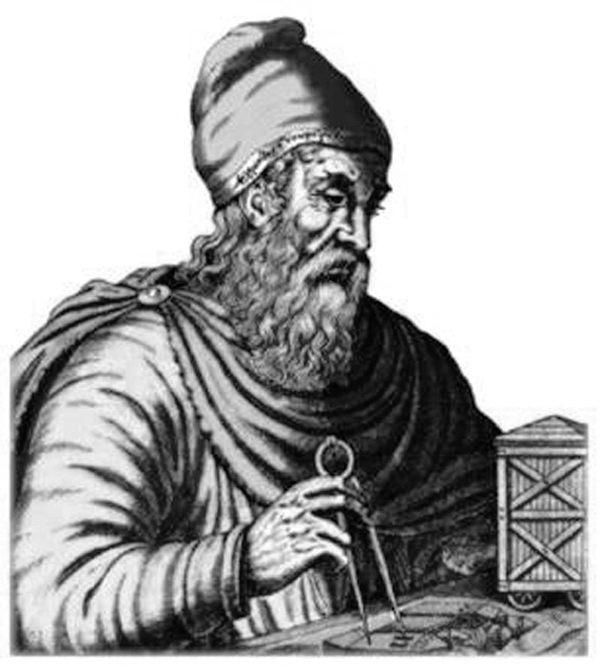 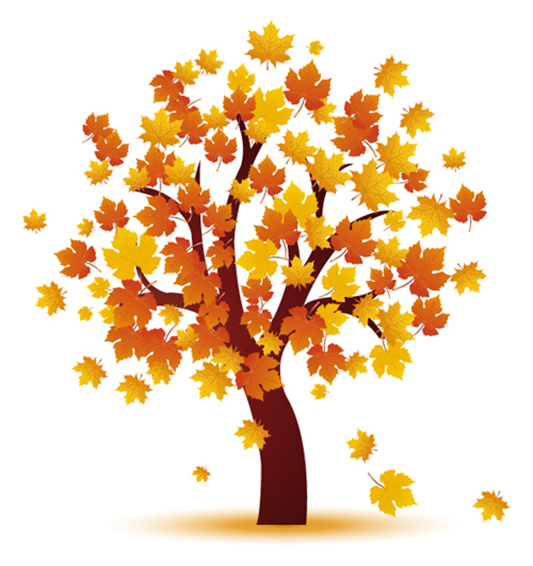 Исследовать - изучать, подвергать научному изучению
БЛИЦ-ОПРОС «ПРОВЕРЬ СЕБЯ!»
Синтаксис – это… ?
Пунктуация – это…?
Чем отличается предложение от словосочетания?
Что составляет грамматическую основу предложения?
Виды предложений по цели высказывания.
Виды предложений по эмоциональной окраске.
Виды предложений по наличию второстепенных членов предложения ?
Задание1  «Найди друга».
сильный                     урожая
любоват.ся                от холода 
уд.вительный            изд.лека
слыш.т.ся                  день
др.жать                      пр.родой
уборка                       осень
наступила                  листья
ж...лтые                 ливень
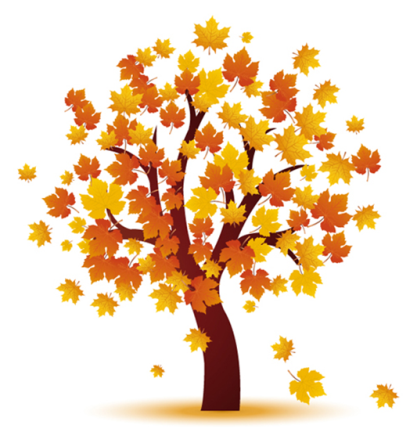 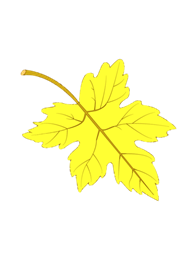 Задание 2 Синтаксический разбор простого предложения. Составление схемы.
Осень щедро одаривает леса разноцветными красками.
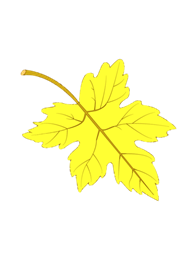 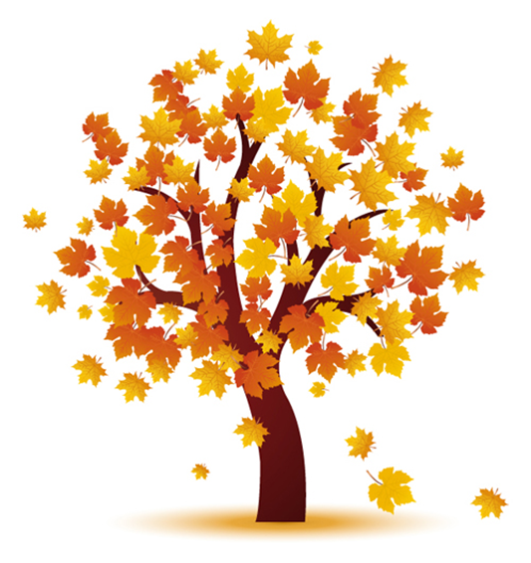 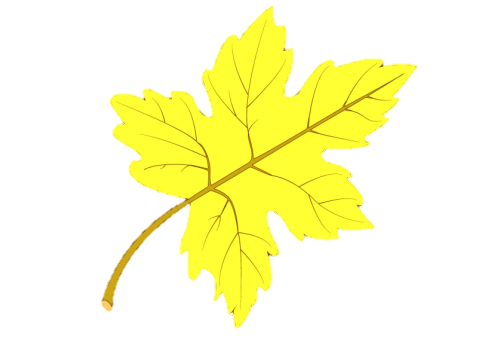 Сложное предложение
Знаем – повторяем, 
не знаем – узнаём!
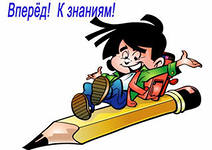 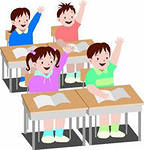 Цели и задачи урока:
Познакомиться со сложным предложением. 
Показать различия между простыми и сложными предложениями. 
Правильно ставить знаки препинания в сложном предложении.